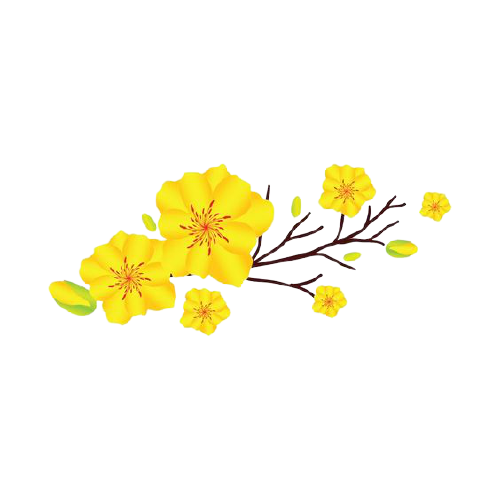 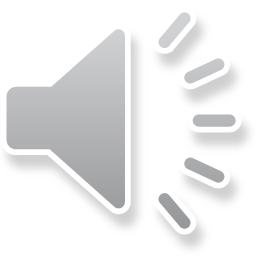 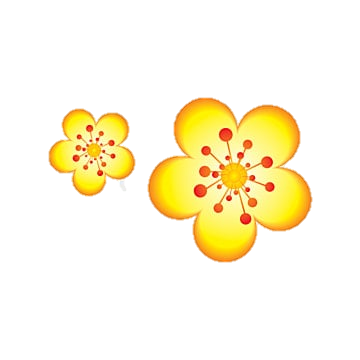 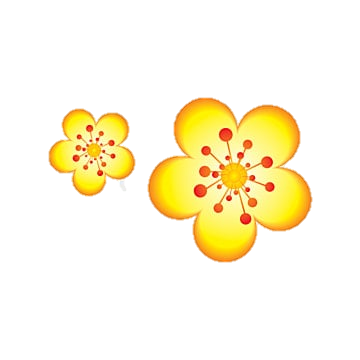 Chính tả
Nhớ - viết: Chợ Tết
Nhớ - viết: Chợ Tết
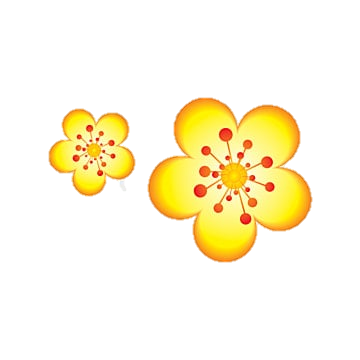 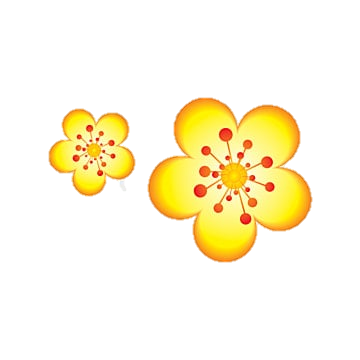 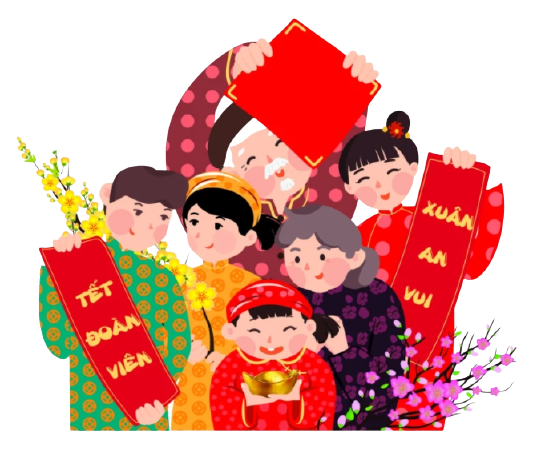 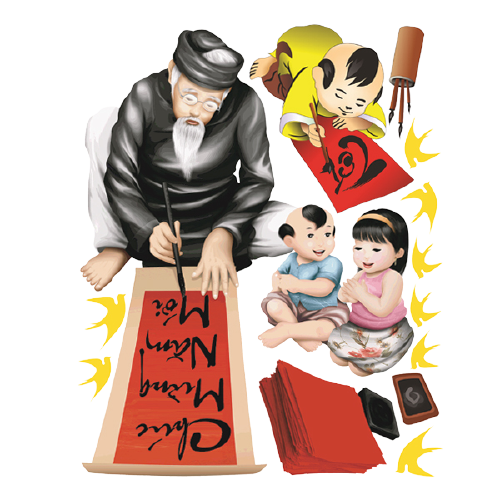 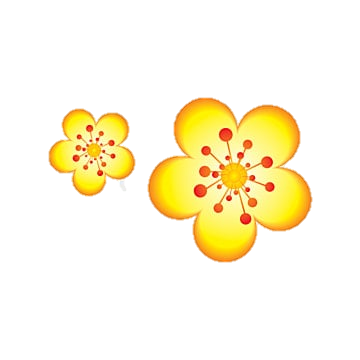 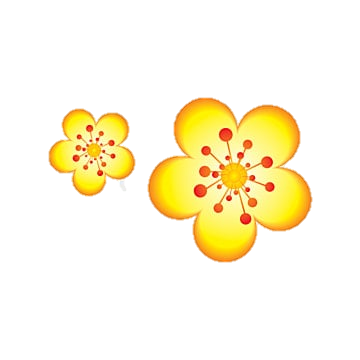 ?
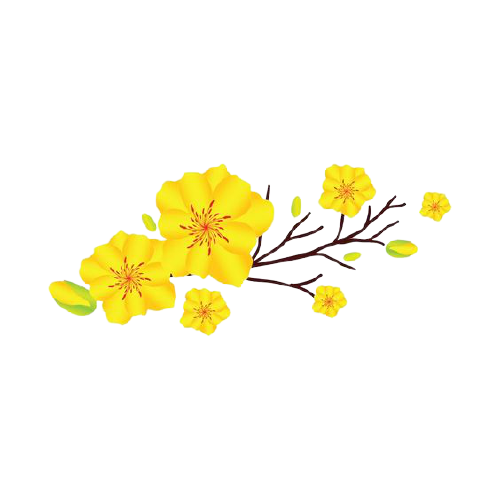 Khám phá
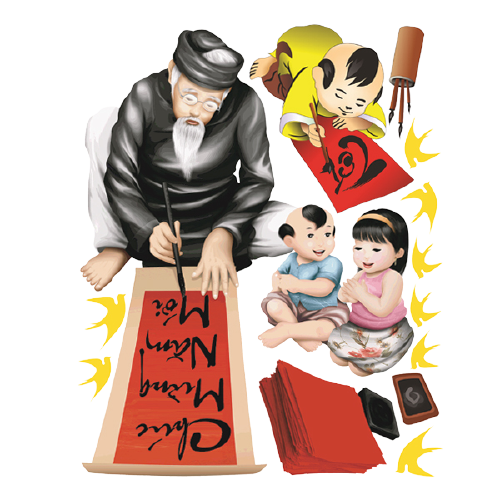 Chợ Tết
Dải mây trắng đỏ dần trên đỉnh núi Sương hồng lam ôm ấp nóc nhà gianh Trên con đường viền trắng mép đồi xanhNgười các ấp tưng bừng ra chợ Tết Họ vui vẻ kéo hàng trên cỏ biếc Những thằng cu áo đỏ chạy lon xon Vài cụ già chống gậy bước lom khomCô yếm thắm che môi cười lặng lẽ Thằng em bé nép đầu bên yếm mẹ Hai người thôn gánh lợn chạy đi đầuCon bò vàng ngộ nghĩnh đuổi theo sau
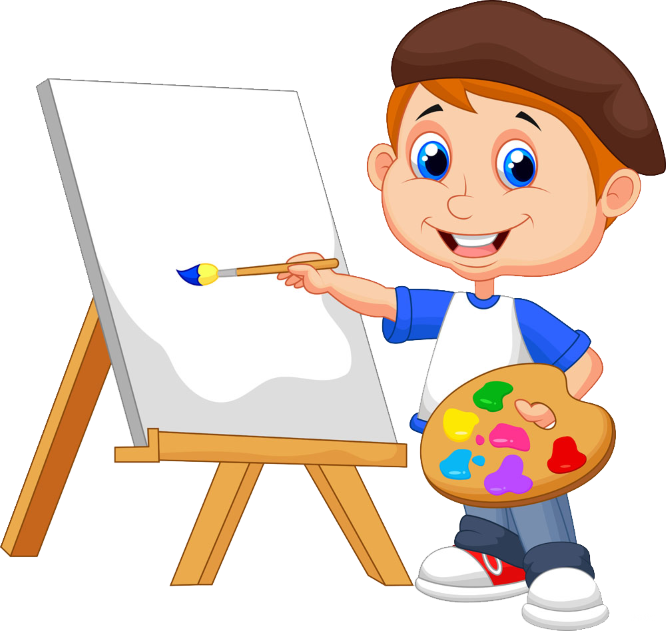 Nhớ-
viết
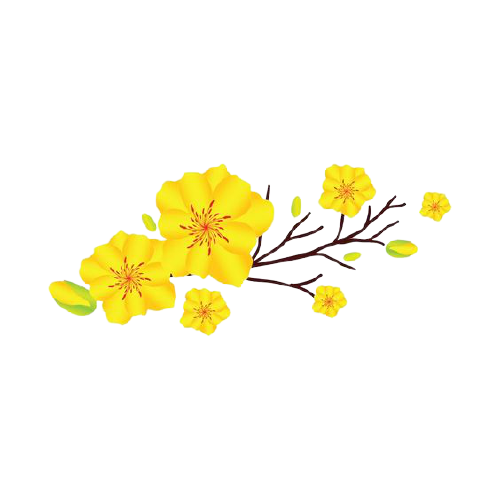 Viết đúng
lặng lẽ
sương hồng lam
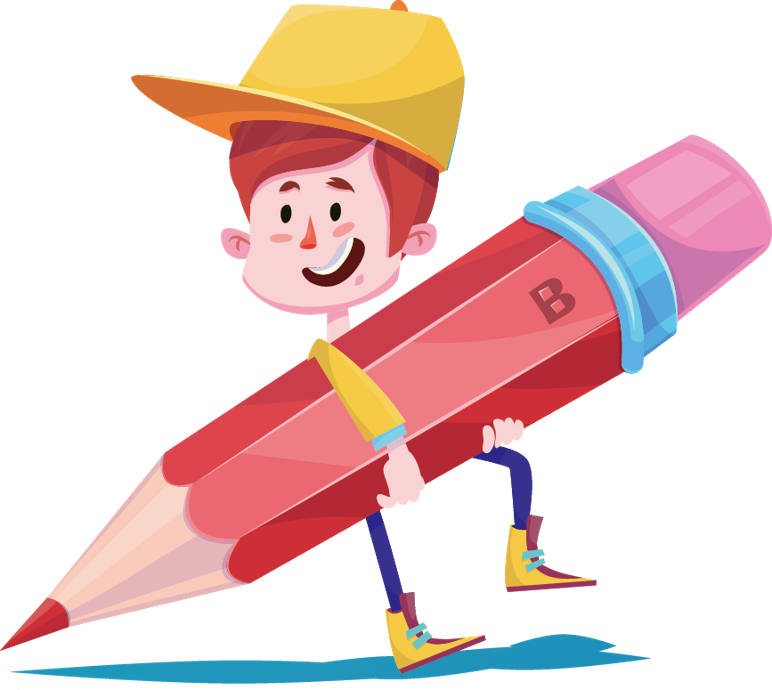 nghộ nghĩnh
cỏ biếc
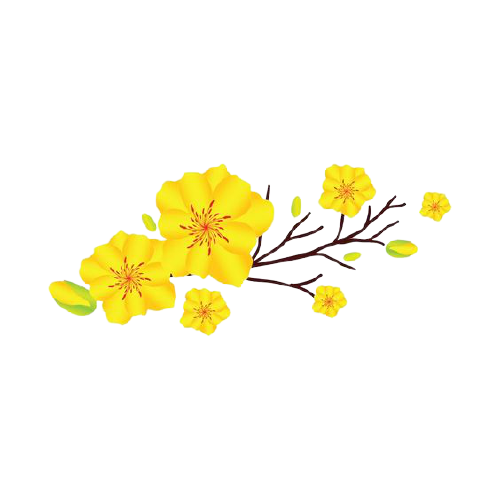 Nhớ-viết
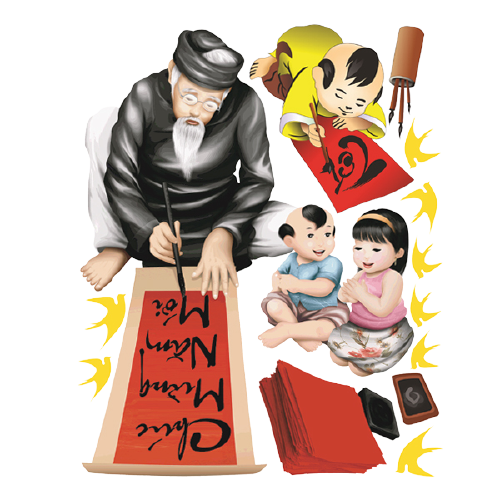 Chợ Tết
Dải mây trắng đỏ dần trên đỉnh núi Sương hồng lam ôm ấp nóc nhà gianh Trên con đường viền trắng mép đồi xanhNgười các ấp tưng bừng ra chợ Tết Họ vui vẻ kéo hàng trên cỏ biếc Những thằng cu áo đỏ chạy lon xon Vài cụ già chống gậy bước lom khomCô yếm thắm che môi cười lặng lẽ Thằng em bé nép đầu bên yếm mẹ Hai người thôn gánh lợn chạy đi đầu Con bò vàng ngộ nghĩnh đuổi theo sau
Soát lỗi
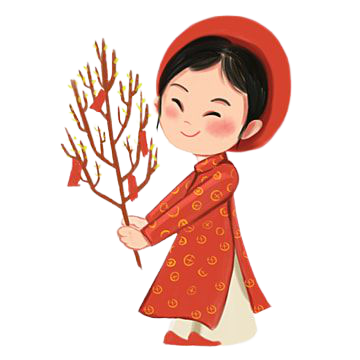 Chợ Tết
Dải mây trắng đỏ dần trên đỉnh núi Sương hồng lam ôm ấp nóc nhà gianh Trên con đường viền trắng mép đồi xanhNgười các ấp tưng bừng ra chợ Tết Họ vui vẻ kéo hàng trên cỏ biếc Những thằng cu áo đỏ chạy lon xon Vài cụ già chống gậy bước lom khomCô yếm thắm che môi cười lặng lẽ Thằng em bé nép đầu bên yếm mẹ Hai người thôn gánh lợn chạy đi đầuCon bò vàng ngộ nghĩnh đuổi theo sau
Sửa lỗi
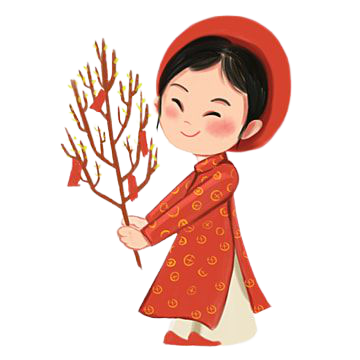 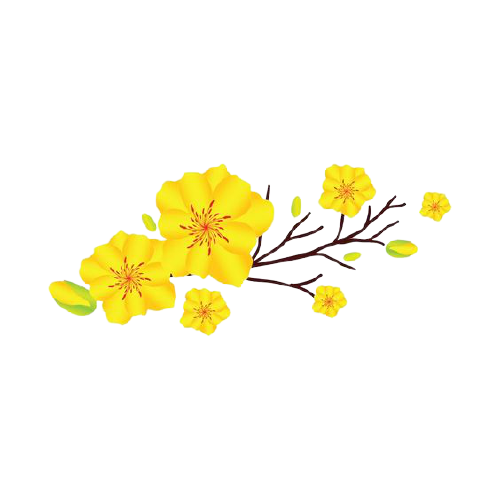 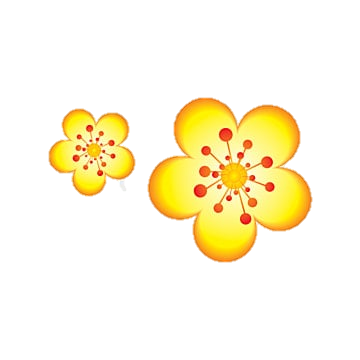 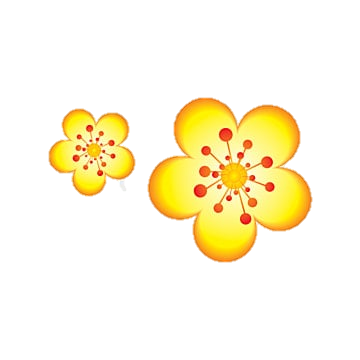 Chính tả
Nhớ - viết: Chợ Tết
Nhớ - viết: Chợ Tết
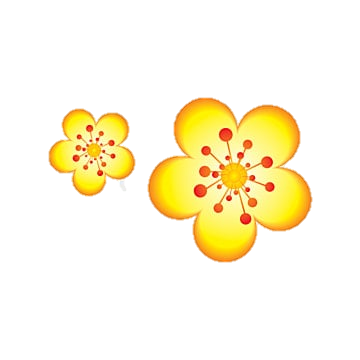 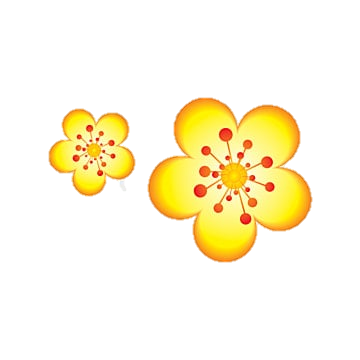 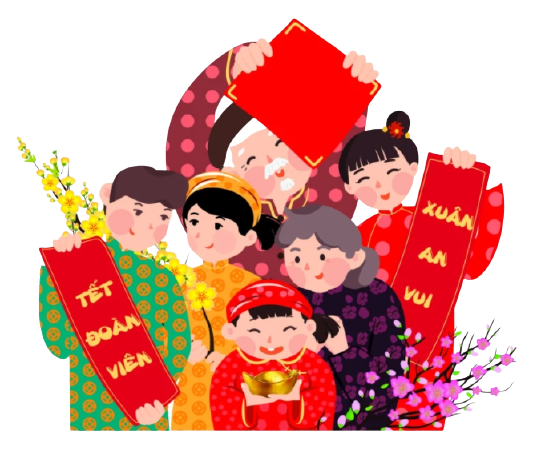 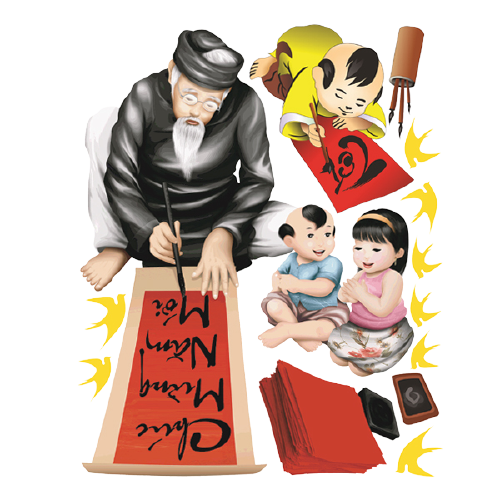 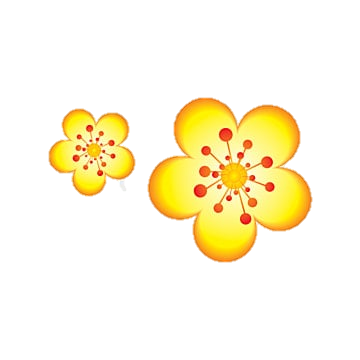 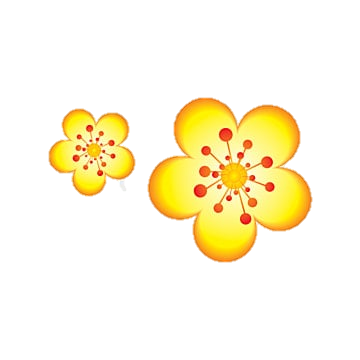 ?
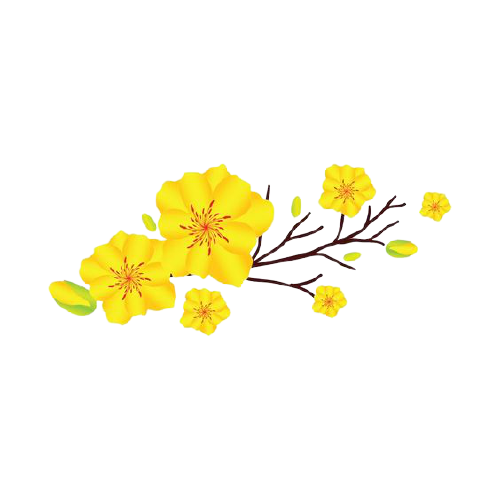 Bài tập
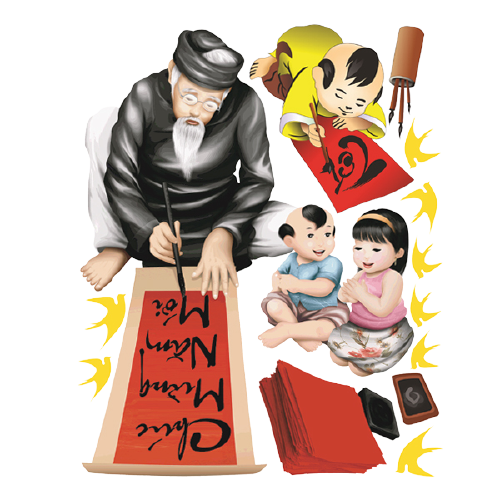 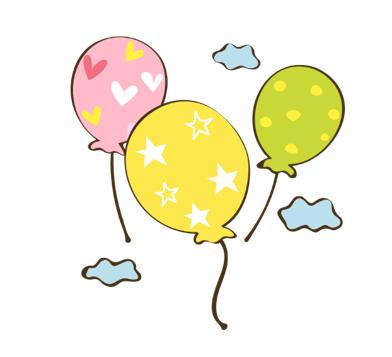 Tìm tiếng thích hợp với mỗi ô trống để hoàn chỉnh mẩu chuyện dưới đây. Biết rằng, ô số 1 chứa tiếng có âm đầu là s hay x, còn ô số 2 chứa tiếng có vần là ưc hay ưt.
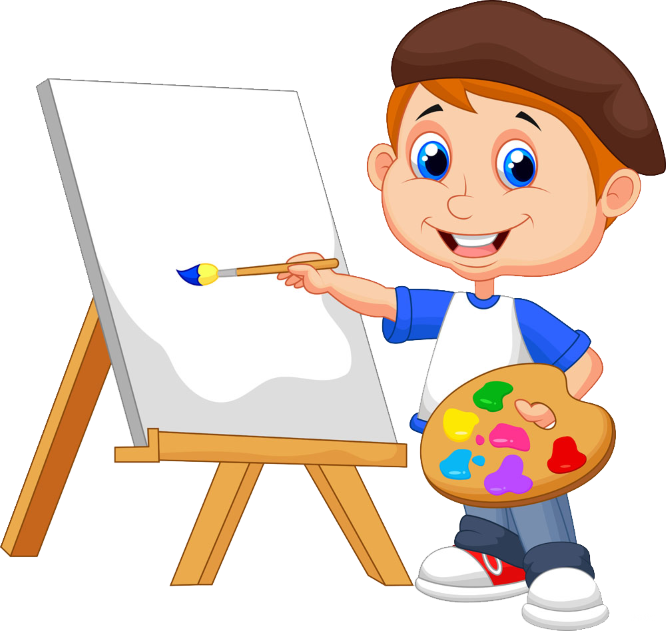 Bài 2
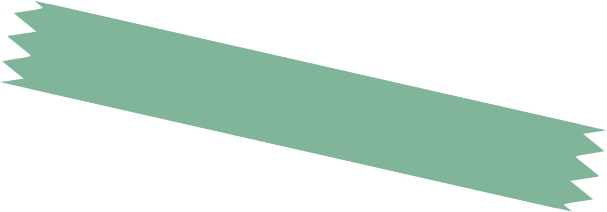 2
2
2
1
1
1
MỘT NGÀY VÀ MỘT NĂM    Men-xen là một họa  sĩ   trứ danh của nước  Đức  , được rất nhiều người hâm mộ. Mỗi khi tranh của ông trưng bày là người ta tranh nhau mua.   Có một họa sĩ trẻ nói với ông: - Ngài thật là một người sung sướng. Còn tôi, không hiểu sao  tranh rất khó bán. Nhiều bức  tranh tôi vẽ mất cả ngày nhưng phải một năm mới bán được.  Men-xen liền bảo:  - Anh hãy thử làm ngược lại xem sao! Nghĩa là hãy để cả một năm vẽ một  bức  tranh, rồi bán nó trong một ngày.
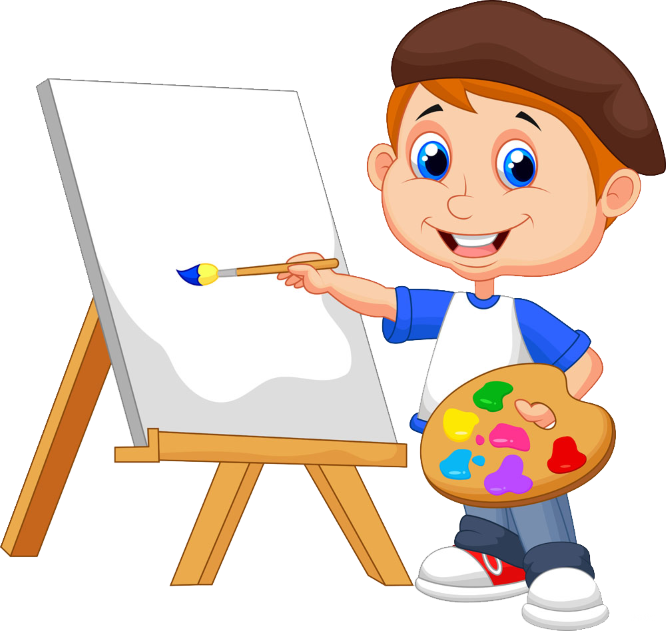 Dặn dò
Hoàn thành bài chính tảChuẩn bị bài tiếp theo
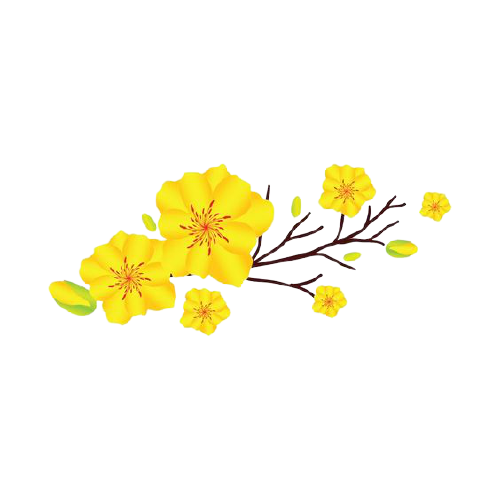 Tạm biệt
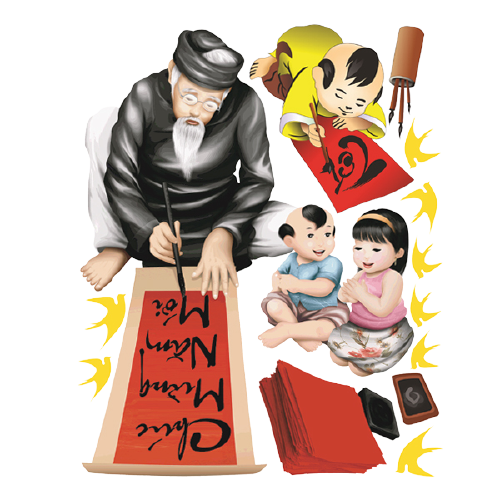